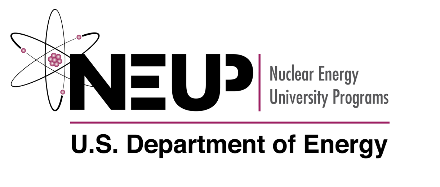 NEUP Integrated Research Project Workshop 2:
FHR Benchmarking and VVUQ
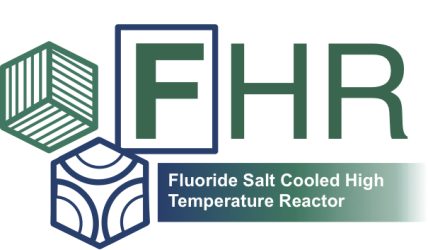 Session 1.1:Benchmarking Best Practices
April 14, 2016

Facilitators: Charalampos Andreades(UCB) & James Kendrick (UCB)
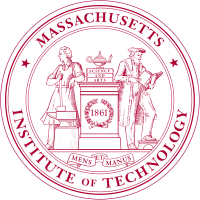 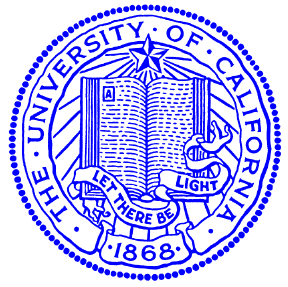 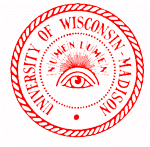 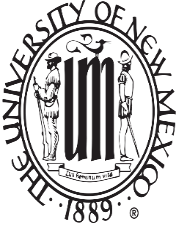 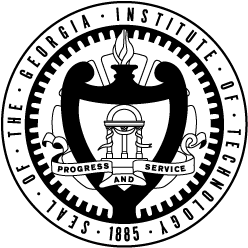 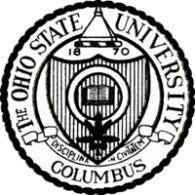 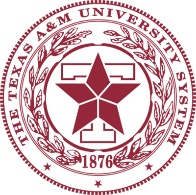 HEADLINE1Headline1.1
Statements
Questions